Dialectal differentiation of Even
Linguistic Convergence Lab, 29.11.2017
Vasilisa Andiyanets
Corpora
transcripts of voice recordings
glossed in Toolbox by hand
no pos-tags
~50000 words in Sebjan, ~35000 in Kamchatka
Corpora
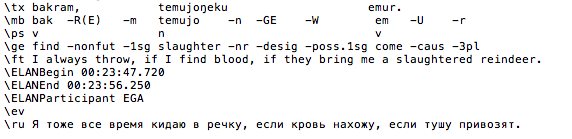 Objectives
Find differences
Establish their sources
Road map
(Step 0: prepare the data)
Step 1: perform calculations to find interesting parts
Step 2: look at the data and perform qualitative analysis
Step 3: find the reasons why
[Speaker Notes: that would indicate places of interest, where differences can be found
once we have completed the first two steps, we can take a broader perspective and try to understand]
Clearing data
correct typos and mistakes
unify glosses
add POS-tags, including Russian and Sakha loans
tagger based on dictionary entries and morphemes
some words are not in the dictionary
still need to improve
[Speaker Notes: some are written in two ways]
What we already know
Sakha loans in Sebjan
WEːČ ‘gnr’ is distinctively Kamchatkian
Gr(E) ‘hab’ is dictinctively Sebjanian
1pl.ex found in Kamchatka only
clusivity disappeared in Sebjan
Frequency lists for morphemes
a morpheme = (morpheme, gloss, pos)
several morphemes look alike;
several morphemes go with both nominals and verbs
calculate frequencies
calculate Log-likelihood
(Rayson, Garside, 2000)
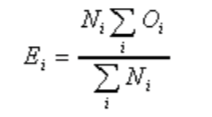 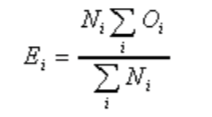 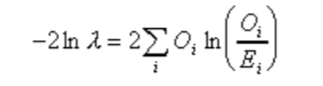 [Speaker Notes: tricky question is what to count as a corpus size for morphemes
ДОБАВИТЬ ПРИМЕРЫ]
Cases
allative much more frequent in Bystraja (LL 360)
locative much more frequent in Kamchatka (LL 63)


+ dative
Motion
hor ‘go’
Motion
Lative reading of locative in Sebjan:
Stadala             ọrọnat                      	 	hergerep         
stado  -(dU)LE ọrọn              -E  -Č   		hor -Gr(E) -p       
herd.R -loc      	domestic.reindeer -ep -ins 	go  -hab   -1pl.in
We went to the herd by reindeer
Motion
Kamchatka:
Ńan   	tugenidu    	taŋanịd...          	opjat', 	ńanda      	
ńaːn  	tugeni -DU  	taŋ  -E  -n    -E  -D    	opjat'  	ńaːn  =DE
again 	winter –dat         read -ep -mult -ep -prog 	again.R	again =ptl

oriddʒoːttu		ọrtakị.
hor -E  -D    -WEːČ -(R)U 	ọrọn              -t(E)kI	
go  -ep -prog -gnr  -1pl.ex	domestic.reindeer -all   

And in winter we went to school, and then we again went to the reindeer herd.
Motion
Both combinations are possible in both corpora
Sebjan:
bi   	noːji     	bụllịdʒị	nọŋantịkaːkan                 	herridʒi    
biː 	noː   -J       	bụl  -RIdʒI  nọŋan -t(E)kI -jEkEːkI  -n(I)     	hor -RIdʒI      
1sg 	younger.sibling -prfl.sg pity -ant.cvb 3sg   -all    -directly -poss.3sg	go  -ant.cvb 
I pitied my brother and went straight to him
Kamchatka:
Ile           		gelnedʒip?
irek  -(dU)LE 	gel      -nE     -DʒI –p
which -loc    	look.for -intent -fut -1pl.in
Where will we go to look?
But the proportions are different
[Speaker Notes: i mentioned dative, but i couldn’t make a nice comprehensive slide on dative, i can only say that it also has locative meaning]
Motion
dative also has locative readings
Alŋeːj atlan               	bisin               tarak goːŋiten             čụlbańa    dʒụːkakan,
Alŋeːj hat  -(dU)LE -n(I)      bi -RI  -n(I)     tarak  goːŋi -tEn         čụlbańa    dʒụː  -kEkEn
Alnej  base –loc -poss.3sg be -pst -poss.3sg dist  call -poss.3pl  grue       house -dim  

Gọldawịčtụ.
Gọldawịč  -DU 
Goldawich –dat
It was at the base of the volcano Alnej, it is called Green House, on the Goldawich.
[Speaker Notes: but in Sakha allative is marked with dative]
Polipredicatives
sim, mult, ant, cond converbs are more frequent in Sebjan
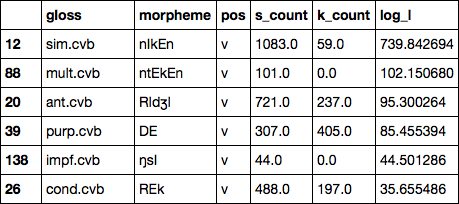 Polipredicatives
Average length of a sentence:
Sebjan: 6.27
Kamchatka: 5.99
Average number of verbs in a sentence:
Sebjan: 1.31
Kamchatka: 1.51
Average number of verbs in a polipr sentence:
Sebjan: 2.24
Kamchatka: 2.31
Average number of conj in a polypr sentence:
Sebjan: 0.04
Kamchatka: 0.10
Loans from Russian
1215 different words in Sebjan
stado ‘herd’ (not attested in Bystraya), other nouns: tent, school, pear, village, town
1381 in Kamchatka
mostly conjunctions, interjections and adverbs
Random
Inchoative is more frequent in Kamchatka
Alienable is more frequent in Kamchatka
Proprietive is more frequent in Sebjan
–gida ~side’ is more frequent in Sebjan – more relational nouns?
Problems
Noise
repetitions in speech
speech errors
still not found tagging mistakes
Frequency lists for pairs of morphemes
How morphemes differ between two corpora in terms of their ability to follow (or precede) certain other morphemes
LL not applicable
MI not quite comparable between corpora